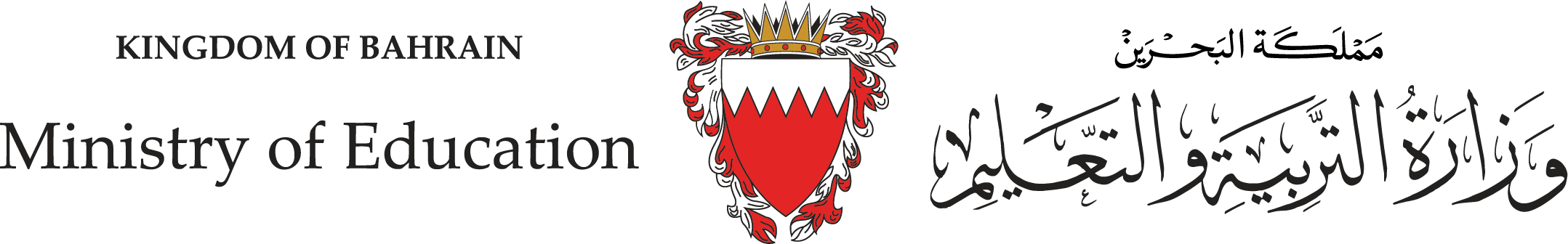 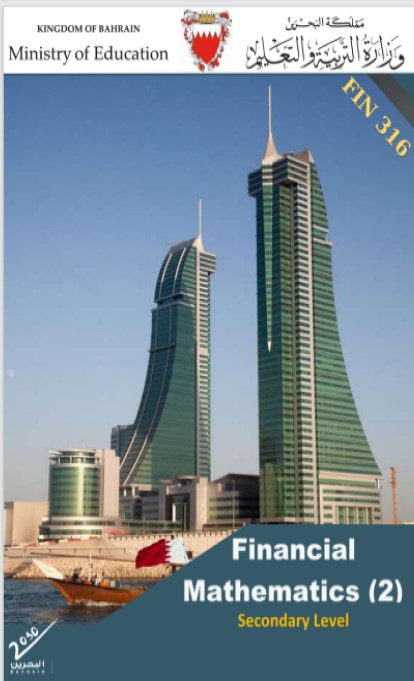 Second Semester
وزارة التربية والتعليم –العام الدراسي 2023-2024م
المرحلة الثانوية - المستوى الثالث (توحيد ) – الثالث (فني ومهني)
Learning Objectives
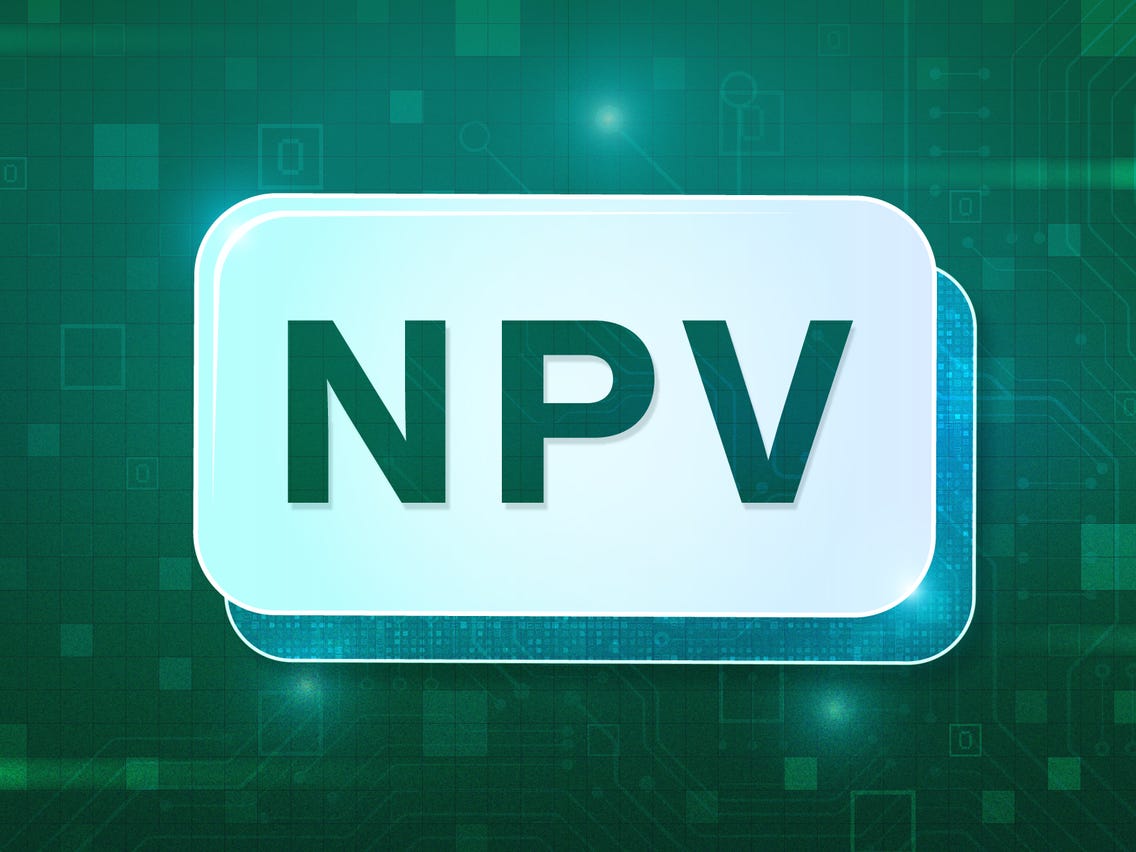 At this unit, our students will learn:
The calculation of the net present value. 
The calculation of the profitability index.
INITIATION ACTIVITY
OBJECTIVE 1
OBJECTIVE 2
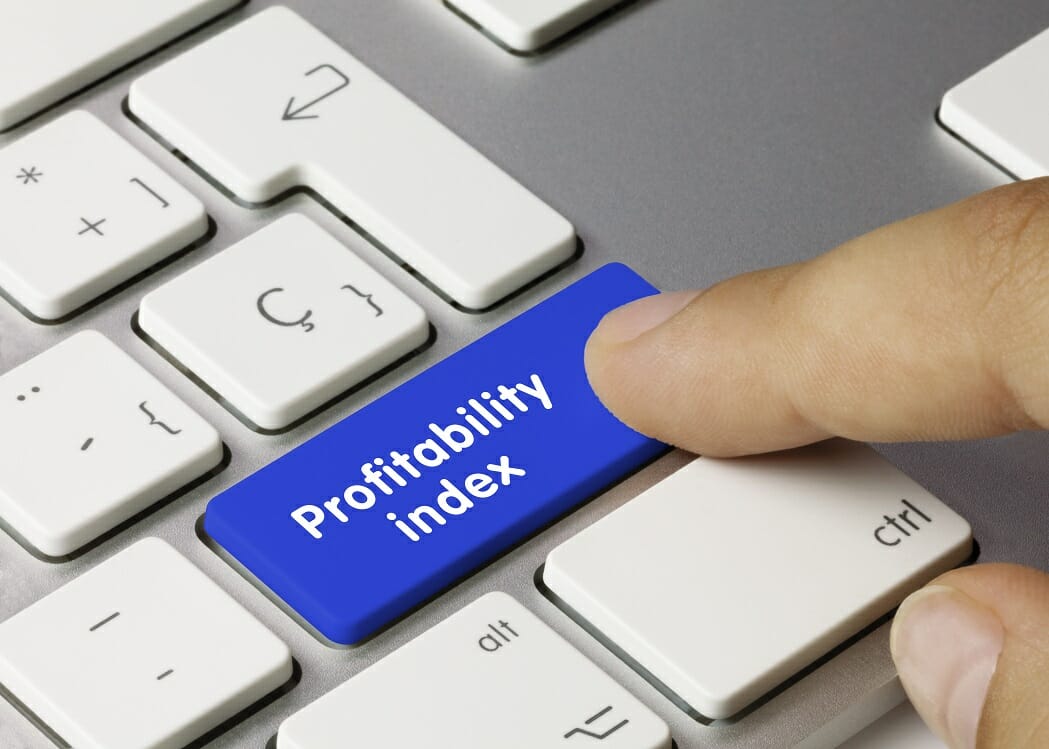 FINAL EVALUATION
وزارة التربية والتعليم –العام الدراسي 2023-2024م
FIN 316/806                                       UNIT 3                                                CAPITAL BUDGET DECISION MODEL
INATIATION ACTIVITY
What is the meaning of net present value? How to use it in your capital budget decision?

The capital budgeting decision model that uses all the discounted cash flows of a project is net present value (NPV), one of the single most important models in finance. The NPV of an investment is the present value of all benefits (cash in-flows) minus the present value of all costs (cash outflow) of the project. If the net amount is positive (benefits exceed costs), the project or choice is a “go” (accept).
If the net amount is negative (costs exceed benefits), the project or choice is a “no-go” (not-accept). If two projects are being compared, the one with the highest positive net present value is selected.
INITIATION ACTIVITY
OBJECTIVE 1
OBJECTIVE 2
FINAL EVALUATION
وزارة التربية والتعليم –العام الدراسي 2023-2024م
FIN 316/806                                                UNIT 3                                      CAPITAL BUDGET DECISION MODEL
The calculation of the net present value
What is the difference between a short-term decision and long-term decision?

A short-term decision, you will decide today what to eat for your next meal. This decision may involve a set of choice with varying costs. The choice affects you for only a short period, and the difference in cost of the different menu options is relatively small. In addition, you will face the next meal selection.

Then there are long-term decisions, recall for a moment your decision concerning which college to attend. This decision affects you for a number of years and carries with it significant financial costs. Moreover, this choice may well have been a once-in-a-lifetime decision. Although you can change schools after your initial choice, you cannot pick a different school to attend every few hours as you can with your menu choice at mealtime.
INITIATION ACTIVITY
OBJECTIVE 1
OBJECTIVE 2
FINAL EVALUATION
وزارة التربية والتعليم –العام الدراسي 2023-2024م
FIN 316/806                                             UNIT 3                                         CAPITAL BUDGET DECISION MODEL
The calculation of the net present value
Example 3-3-1:
Given the cash flow of three projects A, B and C, and using the net present  value decision model, which projects do you accept and which project  you will choose ?
INITIATION ACTIVITY
OBJECTIVE 1
OBJECTIVE 2
FINAL EVALUATION
وزارة التربية والتعليم –العام الدراسي 2023-2024م
FIN 316/806                                                   UNIT 3                                     CAPITAL BUDGET DECISION MODEL
The calculation of the net present value
INITIATION ACTIVITY
OBJECTIVE 1
OBJECTIVE 2
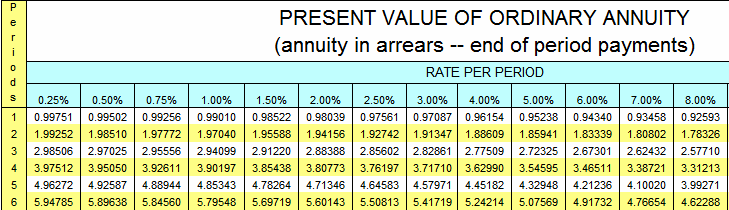 FINAL EVALUATION
وزارة التربية والتعليم –العام الدراسي 2023-2024م
FIN 316/806                                       UNIT 3                                                 CAPITAL BUDGET DECISION MODEL
CF
The calculation of the net present value
PV
2. Project B: ( Changeable Cash Inflow):
INITIATION ACTIVITY
OBJECTIVE 1
OBJECTIVE 2
FINAL EVALUATION
وزارة التربية والتعليم –العام الدراسي 2023-2024م
FIN 316/806                                     UNIT 3                                         CAPITAL BUDGET DECISION MODEL
CF
The calculation of the net present value
PV
2. Project C: ( Changeable Cash Inflow):











We accepted all three projects by using NPV method. The best we 
choose is project B because it has the highest NPV.
INITIATION ACTIVITY
OBJECTIVE 1
OBJECTIVE 2
FINAL EVALUATION
وزارة التربية والتعليم –العام الدراسي 2023-2024م
FIN 316/806                                       UNIT 3                                         CAPITAL BUDGET DECISION MODEL
The calculation of the net present value
Advantages and Disadvantages of NPV Method:
Advantages:
1- It considers the time value of money.
2- Helpful in decision-making.
 
Disadvantages:
1- The calculation of the required rate of return does not have set guidelines. 
2- Projects may be incomparable because of different investment terms and sizes.
3- Hidden costs are not considered.
INITIATION ACTIVITY
OBJECTIVE 1
OBJECTIVE 2
FINAL EVALUATION
وزارة التربية والتعليم –العام الدراسي 2023-2024م
FIN 316/806                                                   UNIT 3                                                             CAPITAL BUDGET DECISION MODEL
The calculation of profitability index
Example 3-3-1:
Given the cash flow of three projects A, B and C, and using profitability index decision model, which projects do you accept and which project  you will choose ?
INITIATION ACTIVITY
OBJECTIVE 1
OBJECTIVE 2
FINAL EVALUATION
وزارة التربية والتعليم –العام الدراسي 2023-2024م
FIN 316/806                                        UNIT 3                                              CAPITAL BUDGET DECISION MODEL
The calculation of profitability index
INITIATION ACTIVITY
OBJECTIVE 1
OBJECTIVE 2
FINAL EVALUATION
وزارة التربية والتعليم –العام الدراسي 2023-2024م
FIN 316/806                                                   UNIT 3                                                             CAPITAL BUDGET DECISION MODEL
The calculation of profitability index
INITIATION ACTIVITY
OBJECTIVE 1
OBJECTIVE 2
FINAL EVALUATION
وزارة التربية والتعليم –العام الدراسي 2023-2024م
FIN 316/806                                        UNIT 3                                            CAPITAL BUDGET DECISION MODEL
The calculation of profitability index
Advantages and Disadvantages of PI Method:
Advantages:
1. PI considers the time value of money.2. PI considers analysis of all cash flows of entire life.3. PI makes the right in the case of different amount of cash outlay of different   
     project.4. PI ascertains the exact rate of return of the project.
Disadvantages:
1. It is difficult to understand the interest rate or discount rate.
2. It is difficult to calculate profitability index if two projects have  different useful life.
INITIATION ACTIVITY
OBJECTIVE 1
OBJECTIVE 2
FINAL EVALUATION
وزارة التربية والتعليم –العام الدراسي 2023-2024م
FIN 316/806                                       UNIT 3                                                 CAPITAL BUDGET DECISION MODEL
EVALUATION
Exercises (3-1):
The following three projects” their cash flow and using 8% discount rate.







REQUIRED:
Which projects do you accept and which projects do you reject by using:
 Net Present Value Method.
Profitability Index Method.
INITIATION ACTIVITY
OBJECTIVE 1
OBJECTIVE 2
FINAL EVALUATION
وزارة التربية والتعليم –العام الدراسي 2023-2024م
FIN 316/806                                              UNIT 3                                        CAPITAL BUDGET DECISION MODEL
The calculation of the net present value
INITIATION ACTIVITY
OBJECTIVE 1
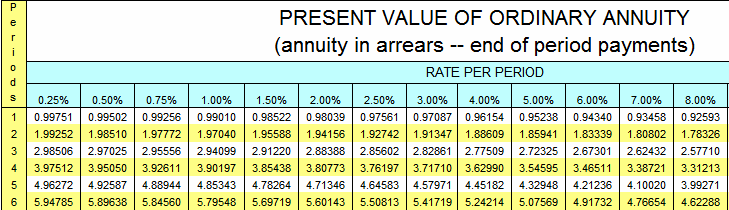 OBJECTIVE 2
FINAL EVALUATION
وزارة التربية والتعليم –العام الدراسي 2023-2024م
FIN 316/806                                      UNIT 3                                                CAPITAL BUDGET DECISION MODEL
CF
The calculation of the net present value
PV
Answer:
2. Project B:
INITIATION ACTIVITY
OBJECTIVE 1
OBJECTIVE 2
FINAL EVALUATION
وزارة التربية والتعليم –العام الدراسي 2023-2024م
FIN 316/806                                        UNIT 3                                               CAPITAL BUDGET DECISION MODEL
CF
The calculation of the net present value
PV
Answer:
3. Project C:










We accepted project B by using NPV method and reject projects A&C .We rejected projects A&C because NPV had negative value.
INITIATION ACTIVITY
OBJECTIVE 1
OBJECTIVE 2
FINAL EVALUATION
وزارة التربية والتعليم –العام الدراسي 2023-2024م
FIN 316/806                                         UNIT 3                                              CAPITAL BUDGET DECISION MODEL
The calculation of profitability index
INITIATION ACTIVITY
OBJECTIVE 1
OBJECTIVE 2
FINAL EVALUATION
وزارة التربية والتعليم –العام الدراسي 2023-2024م
FIN 316/806                                                   UNIT 3                                    CAPITAL BUDGET DECISION MODEL
END OF LESSON
Thanks
وزارة التربية والتعليم –العام الدراسي 2023-2024م
FIN 316/806                                    UNIT 3                                                   CAPITAL BUDGET DECISION MODEL